Etické aspekty výzkumu v psychologii
Výzkum v psychologii
výzkum prováděn na živých bytostech
závěry výzkumu mají dopad na společnost jako celek
zneužitelnost výsledků výzkumu
Regulace výzkumu v psychologii
zásady pro experimenty s lidskými subjekty – vychází z pravidel pokusů v medicíně
Norimberský kodex (1947)
etické kodexy psychologických společností (APA – 1953)
postupné revize
Norimberský kodex
1. Základní podmínkou provedení experimentu je dobrovolný souhlas pokusné osoby.
2. Pokus by měl přinést plodné výsledky, jež slouží dobru společnosti a jichž nelze dosáhnout jinými metodami či způsoby studia. Pokus by měl mít jasný vytyčený cíl a smysl.
3. Předpokládané výsledky pokusu by měly dostatečně zdůvodnit jeho uskutečnění. Proto je
třeba pokus plánovat a vycházet z výsledků pokusů na zvířatech a ze znalosti přirozeného vývoje nemoci nebo ostatních studovaných problémů.
4. Při pokusu je třeba dbát na to, abychom se vyhnuli zbytečnému fyzickému a duševnímu utrpení nebo poškození.
4
Norimberský kodex
5. Je třeba upustit od pokusů, o nichž se lze předem domnívat, že způsobí smrt nebo poškození s trvalými následky. Výjimkou mohou snad být jen takové pokusy, při nichž experimentující lékaři slouží zároveň jako pokusné osoby.
6. Velikost podstoupeného nebezpečí by nikdy neměla přesáhnout stupeň daný humanitární důležitostí řešeného problému.
7. Je třeba učinit potřebná opatření a zajistit patřičné podmínky na ochranu pokusné osoby proti sebemenší možnosti ublížení na těle, trvalému poškození nebo smrti.
8. Je třeba, aby pokus řídily pouze vědecky kvalifikované osoby. Ve všech stádiích pokusu musí osoby, které jej řídí nebo provádějí, pracovat na vysoké vědecké úrovni a pečlivě.
5
Norimberský kodex
9. Je třeba, aby v průběhu pokusu měla pokusná osoba možnost žádat ukončení pokusu, jestliže dosáhla takového duševního či fyzického stadia, jež podle jejího názoru nedovoluje pokračovat v pokusu.
10. Vědecký pracovník musí být připraven ukončit pokus v kterékoli fázi, jestliže i přes vynaloženou snahu, nejvyšší zručnost a po důkladném zvážení má důvod se domnívat, že by pokračování v pokusu vedlo k ublížení na těle, trvalému poškození nebo smrti pokusné osoby.
6
APA Code of Ethics (2016)Research and Publication
souhlas instituce
informovaný souhlas
informovaný souhlas s nahráváním (zvuk i obraz)
pacient, klient, student, podřízený coby účastník výzkumu
kdy není souhlas nutný
pobídky k účasti
klamání
debriefing
využití zvířat ve výzkumu
výsledky výzkumu
plagiátorství
publikační kredit
duplicitní publikace
sdílení dat pro ověření
recenzenti
Code of Human Research Ethics (BPS, 2021)
Základní principy:

respektování autonomie, soukromí a důstojnosti zúčastněných osob a komunit
vědecká hodnota
společenská odpovědnost
maximalizace přínosu a 
	minimalizace škod
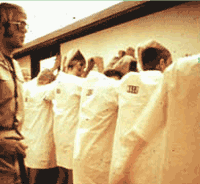 Informovaný souhlas
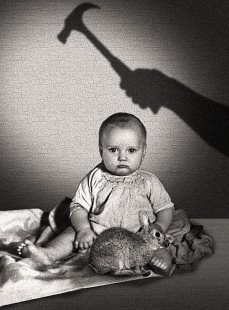 cíl projektu
typ shromažďovaných dat
metoda získání dat
důvěrnost a anonymita informací
časové závazky účastníků
právo odmítnout sdílet informace
právo odstoupit kdykoli ze studie (bez následků)
právo nechat odstranit údaje z databáze (do určitého data)
Informovaný souhlas
údaje o všech rizicích spojených s účastí
údaje o kompenzaci vynaložené námahy a času
kontakty na výzkumníky a kontrolní orgány
údaje o debriefingu
údaje o využití dat a výsledků (včetně souhlasu se zpracováním osobních údajů)
potencionální přínos výzkumu 
zprostředkování výsledků výzkumu účastníkům
Vzor souhlasu
Etická komise pro výzkum MU
Souhlas s účastí ve výzkumu a zpracováním osobních údajů pro výzkum prováděný studenty
Důvěrnost informací
všechny informace brány jako důvěrné, pokud není dohodnuto předem jinak
znemožnit identifikaci účastníků při publikaci výsledků
možné narušení práva na důvěrnost sdělení – upozornit předem
Poskytování rad
někdy intervence součástí výzkumu
jindy se objeví problém, kterého si účastník nemusí být vědom a který intervenci vyžaduje
vyžadování pomoci účastníkem – otázka dvojí role a kompetence výzkumníka
Klamání
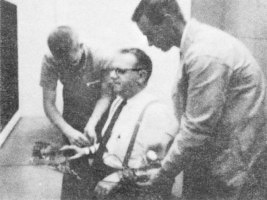 zatajení pravého účelu výzkumu 
klamání o pravém účelu výzkumu
před použitím klamu
uvážit alternativní postupy bez klamu
poskytnout účastníkům co nejvíce informací v první fázi
uvažovat o dopadu zatajení
odhalit co nejdříve
Debriefing
důležitý zvláště u výzkumů, kde došlo ke klamání účastníků
nejen verbální popis situace, ale i zpracování emocí
není ospravedlněním pro neetické postupy
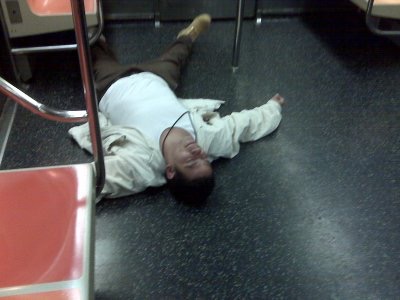 Publikace výsledků výzkumu
vědecké podvody:
zkreslená data
vymyšlená data
plagiátorství
vícenásobná publikace výsledků
poskytnutí dat pro ověření
autorství publikace
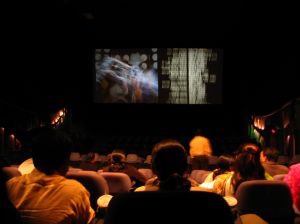 Vědecké podvody
Citační etika
vždy uvést zdroj
poznatky a názory jiných autorů uvádět nezkresleně
odkazovat i na práce, které jsou v rozporu s našimi závěry
skvělá příručka Jiřího Kratochvíla Jak citovat
Plagiátorství?
originální práce – nové poznatky, nebyla dosud publikována
odvozená publikace – shodná data, ale rozšíření interpretace, jiný okruh čtenářů; cituje původní práci!
nadbytečná publikace – shodná data a interpretace, neodkazuje na původní práci, liší se jen málo; včetně umělého rozčlenění publikace
duplicitní publikace – shodná práce
autoplagiát – shodný text, změna názvu nebo pořadí autorů, není odkaz na původní práci
plagiát - doslovné přebírání textu, který není dán do uvozovek a není řádně odkázán na původní zdroj (včetně konkrétní stránky)
přebírání myšlenek, výsledků výzkumu nebo zjištění od jiného autora bez řádného a jednoznačného uvedení jejich zdroje, a to i v případech, kdy je původní text přepsán vlastními slovy anebo je přeložen z cizího jazyka a přepsán vlastními slovy.